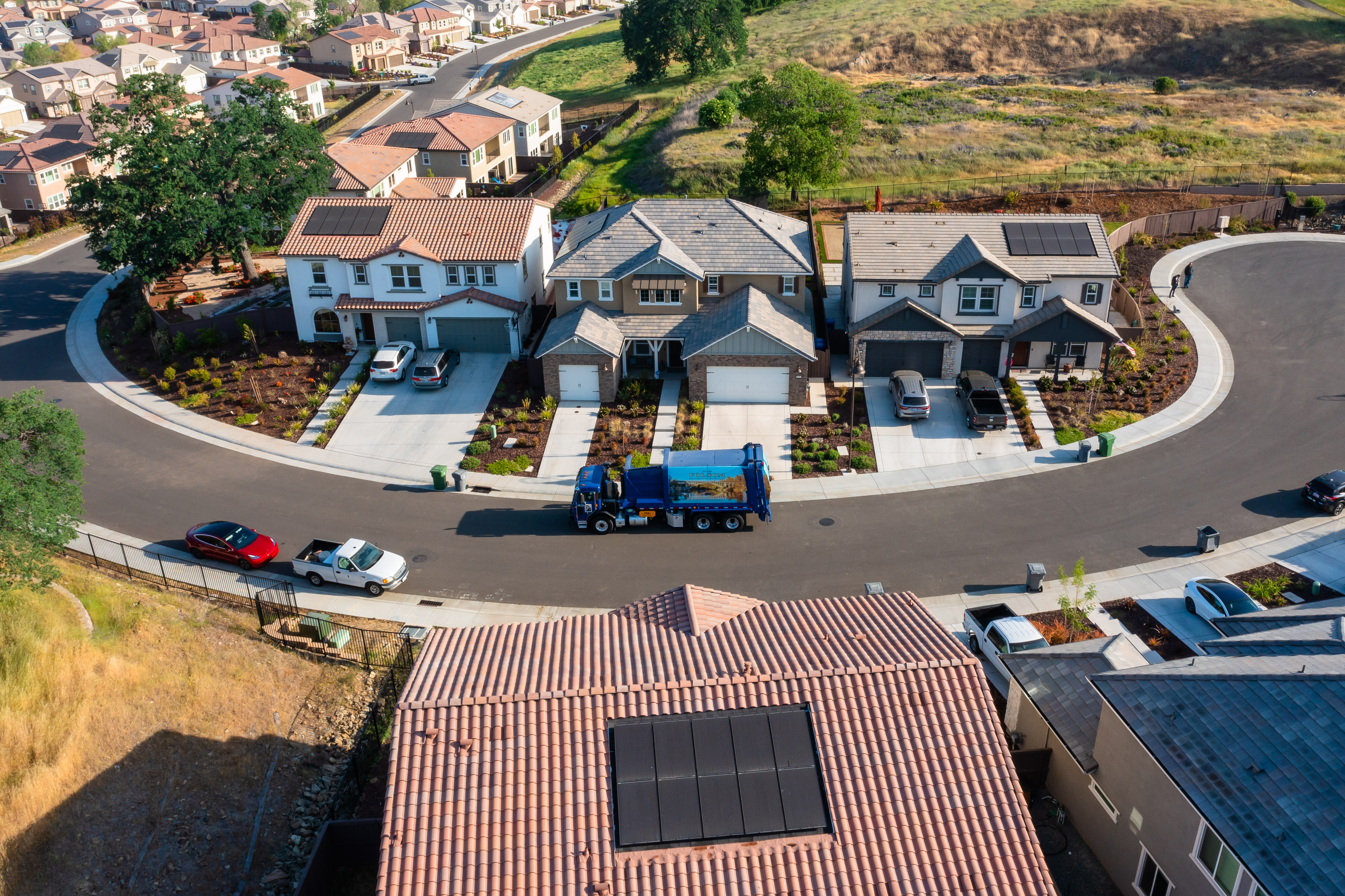 Utility Billing – Owner Responsibility
[Speaker Notes: Vice Mayor, Councilmembers, Elizabeth Hanna, Revenue Services Supervisor 

Intro:  This evening, I will be introducing a topic related to utility billing and owner responsibility. Currently, the City of Folsom allows tenants to open and close utility accounts in their name. I will review our research and outreach regarding best practices amongst Sacramento County and introduce a proposed change to our municipal code.]
Background
California Health and Safety Code section 5473
Folsom Municipal Code 3.20.040
Unpaid charges may become a lien on any property to the extent authorized by law
Annual Direct Levy Process
[Speaker Notes: CA Health and Safety Code 5473 allows delinquent utility charges to be collected as a direct levy on the property tax roll

3.20.040 - allows for unpaid charges to be collected on the tax roll, which we partake in annually (Specifically: The methods of collection set forth in this chapter are in addition to any other method permitted or allowed by law and shall not repeal any existing law or ordinance now in effect. Unpaid charges may become a lien on any property to the extent authorized by law. (Ord. 1050 § 2 (part), 2006))

Revenue partakes in the annual Direct Levy Process to transfer delinquent utilities to property tax roles. We did not in 2021 to provide relief for our customers due to COVID 19.  (2020 there were 13 accounts)]
Current Process
Residential Accounts 
Business License Required 
$240 Deposit
Commercial Accounts 
Split Billing 
Multiple parties responsible 
30% utility account turnovers are rentals
The City relies on property owners, tenants and property managers to provide timely and accurate information
[Speaker Notes: Residential Accounts (24,300): 
The City of Folsom currently allows rental occupants to open utility accounts if the legal owner of the property has a current Business License AND a $240 deposit is added to the new account 

Commercial Accounts (1,700): 
Single business parcels, generally bill directly to tenants 
Strip malls, or multi-business parcels, we split services for billing between tenants and property managers and in some instances a 3rd party commercial bill management company. 
In commercial instances, we may bill water to a property manager, sewer and regional sanitation to tenants and solid waste to a 3rd party commercial biller. 
****PALLDIO EXAMPLE PREPARED****

30% Monthly utility account turnovers are rentals (about 215 total processed requests a month) 
Rely on property owners, tenants and property managers to provide timely communication and correct information]
Best Practice/Recommendations
Best Practice for Sacramento County Utility Agencies 
In accordance with Sacramento County Direct Levy Procedures 
Accurate billing, efficient customer service and comply with City and County collection procedures
[Speaker Notes: In researching our neighboring districts, we found it is best practice for Sacramento County Utility Agencies to bill the legal owner of a parcel.  
-There is no way to accurately confirm tenant or property manager information, but the legal parcel owners' information is always available to us as a County recorded document. 

13 local agencies surveyed --Roseville, Davis, Stockton, Sacramento County, City of Sacramento, West Sacramento, Sacramento Suburban Water District, Lincoln, Placerville, El Dorado Irrigation District, San Juan Water District, Orangevale Water, Citrus Heights Water District– Include verbiage/ordinances explicitly stating the legal owner of the parcel is responsible for the utility bill. 
   (San Juan Water, which services ARC and EID which will serve an area of FPA )

To accurately bill, efficiently provide customer service for Folsom and follow City and County collection procedures, utility accounts must remain in the property owner’s name.]
Next Steps
Implementing Owner Authorization 
Residential
Commercial
18-month transition for customers 
One-on-one communication, assistance and customer service 
Ordinance proposal in an upcoming meeting
[Speaker Notes: Owners can provide written authorization to add property managers and tenants to accounts 
Residential- Owners can authorize adding tenants to their account to receive a copy of the bill, make payments, and manage services 
Commercial – Owners already are required to provide copies of property manager agreements to add them to accounts to receive copies of the bill, pay the bill and manage services

Recommending an 18-month transition for our customers. All new rental start requests will receive an explanation in the change in process, and accounts will be opened in the legal owner's name at that time. This time frame would allow us to handle most year lease turnovers. 

Allows us to provide one-on-one communication and assistance to explain the change to our customers. 

We will be coming to you in an upcoming meeting with our ordinance proposal.]